Финляндия
Tervetuloa Suomi
Флаг Финляндии  появился только в1917 году, когда финское королевство получило независимость.
Хельсинки
является столицей Финляндии с 1917 г. и крупнейшим городом Финляндии. Расположен на юге страны, на берегу Финского залива Балтийского моря.
Население Финляндии
составляет более 5 млн  человек. Этнический состав: финны и шведы. Официально Финляндия двуязычна.  В период с 1806 по 1917 год русский язык был третьим официальным языком.
Средняя плотность населения - 17 чел. на  кв. км. 
Большинство финнов принадлежат к евангельско-лютеранской церкви.
Традиционная одежда народов Финляндии
Рождество и Новый год в Финляндии
История праздника
Рождество в Финляндии стали отмечать после принятия христианства, однако традиции его празднования сильно переплелись с языческими. Так, остались обходы домов ряжеными - колядующими, только появилась Вифлеемская звезда, пение рождественских гимнов. Ряженый козёл, раздающий подарки, стал финским Дедом Морозом — Йоулупукки.
В Сочельник было принято заканчивать работу пораньше, чтобы выспаться перед рождественской службой. Считалось, что в ночь на Рождество призраки и черти ходили по Земле.. Для «духов» оставляли еду и растопленную баню, а нечисть отпугивали нарисованным на дверях крестом. В ту же ночь было принято гадать на суженого. В Сочельник все старались встать пораньше, так как существует шутливый обычай, что тот, кто проснулся первым, может высечь того, кто ещё видит сны.
По старой традиции именно в Сочельник в Финляндии на высоком шесте вывешивается около дома (или на крыше) рождественский сноп из стеблей овса или пшеницы, предназначенный для птиц, которым особенно трудно в это время.
Канун Рождества — также время сауны, в которую идут всей семьёй.
Современный праздничный рождественский период длится четыре недели и называется «адвентом». Первое упоминание об «адвенте» относится к 524 году. Всё это время длится рождественский пост, сопровождаемый лютеранскими концертами, церковными обрядами и рождественскими улицами, нарядно украшенными гирляндами. Первая такая улица была украшена в городе Пиетарсаари 1840 году.
В течение месяца идёт отсчёт времени, оставшегося до Рождества. Дети делают это с помощью специальных двухслойных календарей, за каждым пронумерованным отрывным листком-окошком которого можно найти шоколадку или картинку. Такие календари — изобретение надавнего прошлого — его придумала в конце XIX века немка фрау Ланг для своего сына, чтобы сделать ожидание Рождества более интересным. Постепенно этот детский календарь завоевал признание во всём мире.
Первые предпраздничные вечеринки устраивают женщины, которые сохраняют традицию собираться вместе и создавать рождественские украшения для продажи их на благотворительных ярмарках. Эти встречи, существующие с 1920 года, называются «малое Рождество» (фин. Pikkujoulu).
За четыре недели до Рождества взрослые в каждое воскресенье «адвента» зажигают по одной свече. Свече не дают сгореть до конца, а гасят — до следующего воскресенья, когда зажигают уже две свечи и т. д. К празднику Рождества на окнах финских домов горело все четыре свечи.
Праздничное расписание
13 декабря  День Лючии  шведскоязычные семьи Финляндии празднуют День Лючии. День Лючии раньше отмечали в самый короткий день года, и поэтому Лючия, королева света, стала столь популярной на севере. Общенациональная Лючия Финляндии избирается из числа десяти молодых девушек публичным голосованием.
Рождественская ель
23 декабря в финских домах появляется главный символ праздника — нарядно украшенная соломенными геометрическими фигурками «химмели», флагами разных стран и другими игрушками ель. В канун Сочельника на ней зажигаются свечи.
Сочельник«Рождественский мир»
24 декабря, в Сочельник, семьи стараются собраться вместе. Ровно в полдень в Турку на старой площади объявляется «Рождественский мир», все поздравляют друг друга, наблюдают за праздничной церемонией начала праздника вживую или по телевизору и начинают рождественскую трапезу. В 17 часов в церквях проходят праздничные службы, после которых финны отправляются на кладбища и приносят на могилы родных свечи и еловые венки.
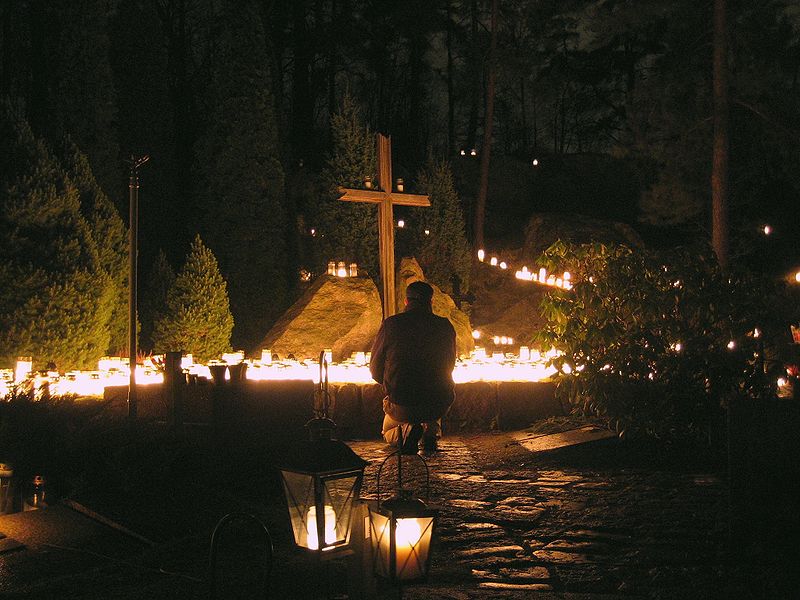 Рождественский обед
25 декабря, сам праздник Рождества, проходит в тихих благочестивых размышлениях. Все общественные заведения и городской транспорт не работают. Наиболее посещаемое место в этот день — церковь.
День Тапани
26 декабря начинаются весёлые гуляния, танцы и застолья, продолжающие традиции средневекового дня Тапани или Дня святого Стефана. В этот день происходят колядование в костюмах козлов, «рождественских журавлей», нечисти.
Финский рождественский стол
Традиционно на Рождество в Финляндии подают запечённый свиной окорок и молочную рисовую кашу, в которой прячут одно миндальное зерно (счастливому обладателю пророчат удачный год и крепкое здоровье). Старое поверие  гласившее о том, что тот, кто возьмёт первую ложку каши — умрёт в наступающем году — привело к  новой традиции, подавать кашу на стол с уже воткнутой в неё ложкой, которую затем откладывают в сторону.
Горячие запеканки из картофеля, моркови и брюквы — непременные блюда на рождественском столе. 
Из холодных закусок финны предпочитают салат из свёклы — аналог винегрета , свежезасоленных сёмгу  или сига, лосося холодного копчения.
Из сладкого подаётся имбирное печенье или домик из имбирного печенья, а также, слойки со сливовым джемом .
Популярный рождественский напиток финнов — горячий глёги со специями и сухофруктами.
В финских семьях на Рождество можно увидеть хлеб и печенье в виде птички или лошади, коровы или овцы. Довольно часто встречается печенье в виде креста.
Обилие угощений на рождественском столе подчёркивала финская поговорка: «Чем тяжелее от еды голова хозяина дома, тем лучше будет урожай в будущем году».
Рождественские украшения
Цвет Рождества в Финляндии — красный. Он присутствует как в декоративном убранстве дома (скатерти, свечи, ёлочные игрушки, цветы и др.), так и в праздничной одежде.
Кроме рождественской ели, вошедшей в финский быт с XVIII века, дом в Финляндии на Рождество принято украшать цветами. Символом Рождества уже более 140 лет является гиацинт. Интересно, что синий и белый считаются любимыми цветами Йоулупукки.
«Юлестиан» - рождественская звезда — необычайно красивое растение красного цвета. До сих пор является в Финляндии символом Рождества.
Йоулупукки
Йоулупукки - Рождественский дед, который дарит подарки детям на Рождество. В дословном переводе с финского означает «Рождественский козёл». Последний изображается в виде соломенного козла и сопровождает рождественские праздники. Традиция мало отличается от аналогичной в других скандинавских странах.
Сейчас Йоулупукки выглядит как привычный всем Санта Клаус с белой бородой, в красной шубе и шапке, хоть и сохраняет некоторые национальные особенности. Но ещё в XIX веке его изображали в козлиной шкуре и иногда даже с рогами.
У Йоулупукки есть жена — Муори, «старая хозяйка» — олицетворение зимы. В помощниках у него служат гномы, которые в течение года сидят в «Пещерах Эха» и слушают, как себя ведут дети во всем мире, а перед Рождеством разбирают рождественскую почту, помогают готовить и упаковывать подарки.
В отличие от большинства стран, на новый год в Финляндии, Йоулупукки лично приходит в семьи в сочельник. Чаще всего его роль играет нарядившийся отец, Дети наряжаются маленькими гномами: в красные колготки, длинную красную шапку, серый хлопчатый костюм. Приходя, Йоулупукки неизменно задает один и тот же вопрос: «Здесь есть хорошие дети?», а ответ всегда один: «Есть!» 
Обычно Йоулупукки, на новый год, вносит большую корзину с подарками, и дети поют ему песенки и устраивают хоровод с ним. Потом Йоулупукки рассказывает им, как много он проехал. Он живет на горе Корватунтури, в восточной Лапландии. Дети и взрослые провожают его песней. Его маленьким помощникам остается раздать подарки. 
Самые ранние сообщения о раздаче рождественских подарков в финских семьях относятся к первым годам XIX века. Подарки часто изготовлялись собственными руками: дарили, например, одежду или лакомства. В первые десятилетия ХХ века промышленные товары как подарки постепенно распространялись по всей стране. 
В последнее время, на новый год, в Финляндии опять стали ценить подарки «домашнего производства».
Happy New Year ja Hyvää Joulua !

С новым годом и рождеством!